Социальные сети и наши дети
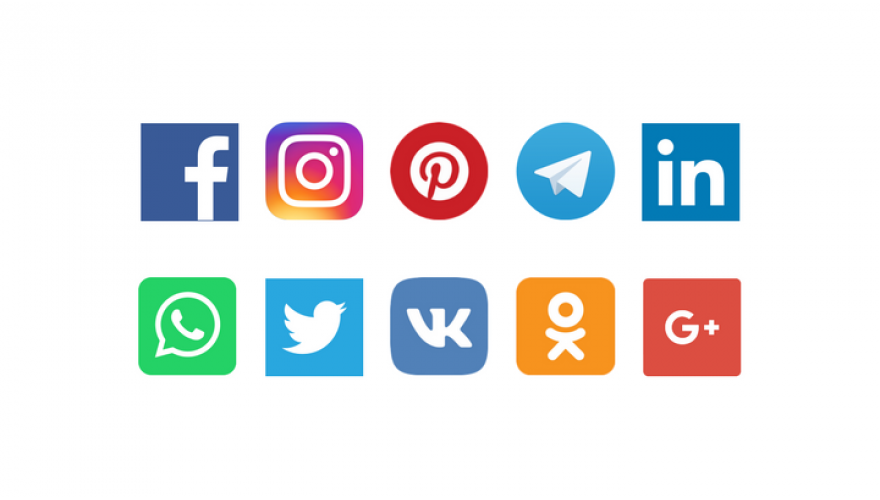 Ребёнок в соцсети: угрозы и опасности
Суицидальные группы
Группы анорексичек
Группы вербовки в запрещенные организации
АУЕ 
Порнография
Общение с педофилами и мошенниками
Кибербуллинг (травля).
Суицидальные группы
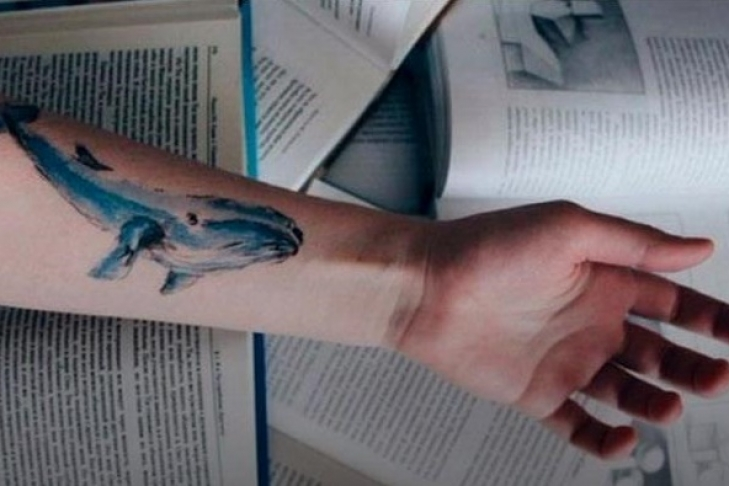 резкая смена поведения подростка.
стремится к изоляции, становится малообщительным
перестает встречаться с друзьями, начинает пропускать школу
Группы по похудению, приводящие к анорексии
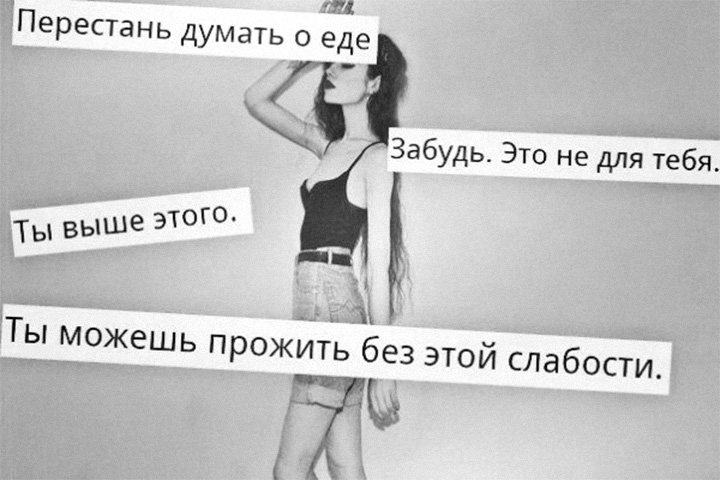 Снижение аппетита
Увеличение времени, проводимого перед зеркалом. 
Снижение иммунитета, слабость организма: головокружение и хроническая усталость, боли в животе (особенно после еды). 
Повышенная ломкость и сухость волос, а также их выпадение
Вербовка в запрещенные организации и группы
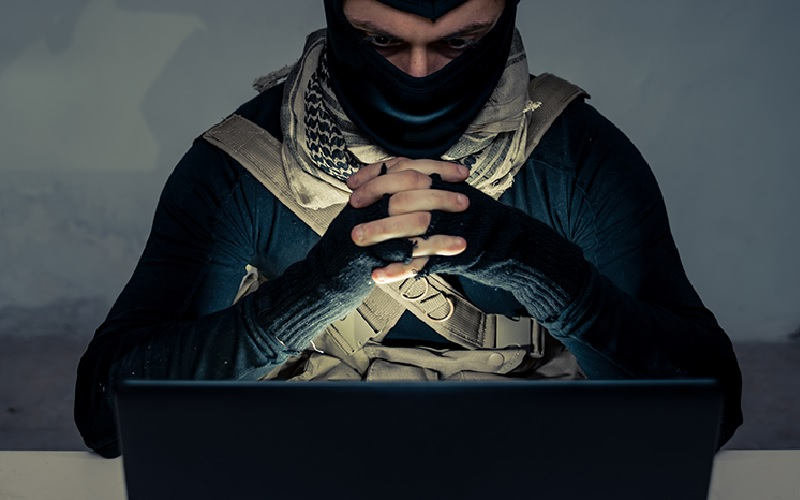 Ваш подросток стал агрессивен
Часто говорит о несправедливости и необходимости радикальных изменений в своей жизни или жизни других. 
Его суждения стали резкими и агрессивными по отношению к обществу
АУЕ Арестантский уклад един
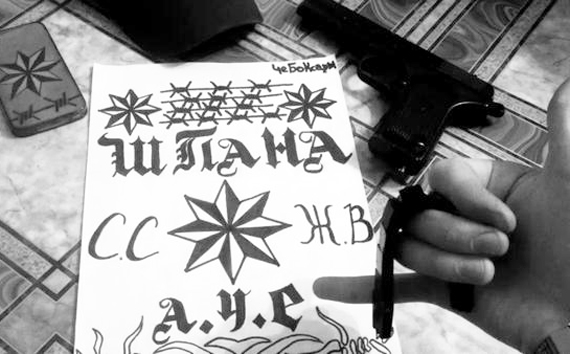 Стал увлекаться тюремной темой.
Резкое падение успеваемости, вранье 
Частые просьбы выдать побольше карманных денег 
Теряет уже не первый телефон или другой гаджет
Порнография
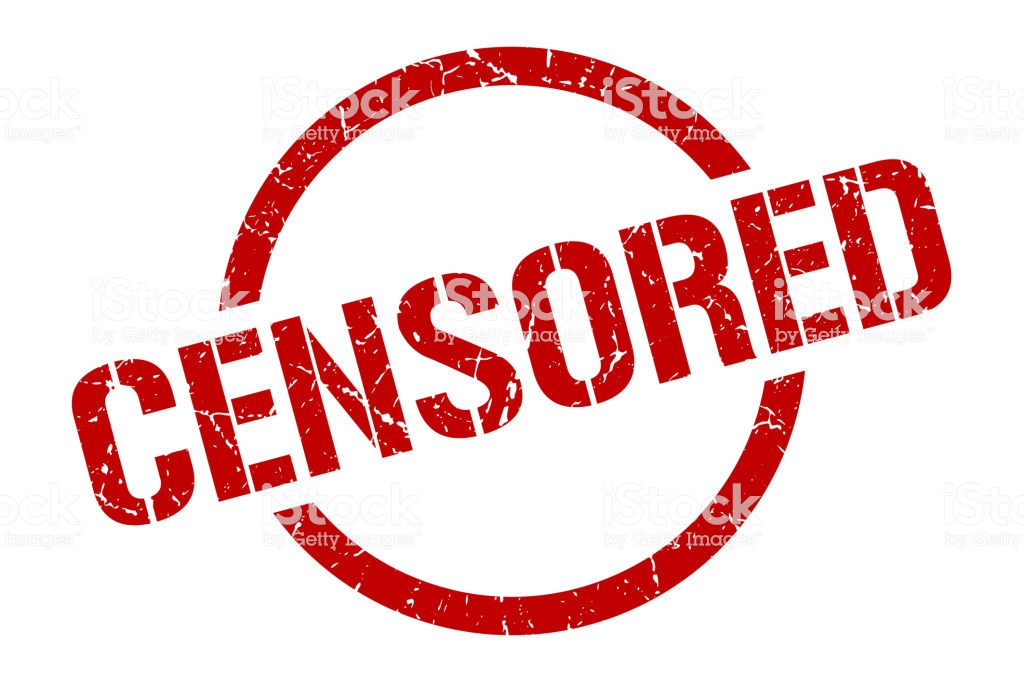 Общение детей с педофилами
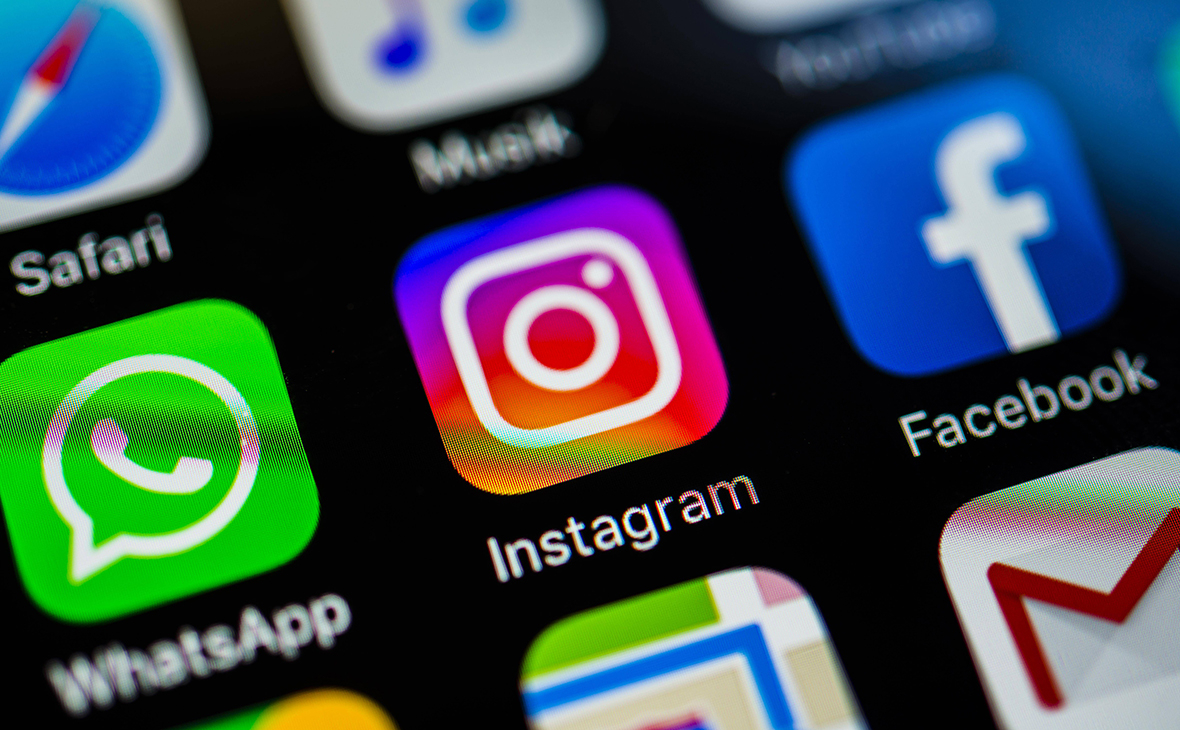 Внезапные сексуальные проявления. Это выражается в желании прикоснуться к своим или чужим интимным местам.
Сильное стремление ребенка не находиться вблизи людей.
Общение ребёнка с мошенниками
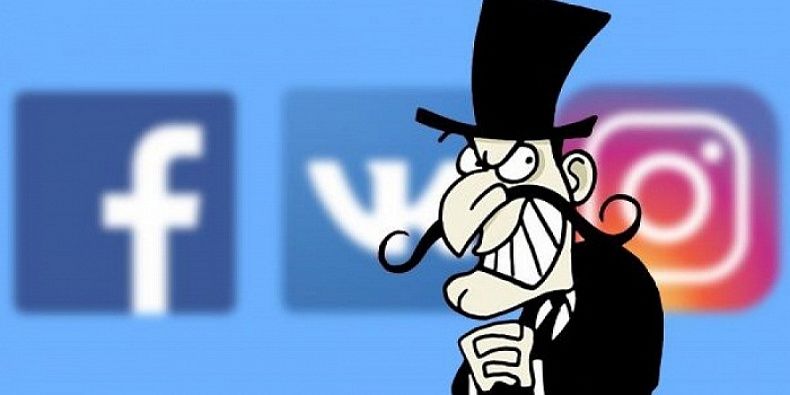 Экстрасенсы
возможность быстрого обогащения
шантаж порнографического содержания
 фейковые онлайн-магазины 
и другие.
Кибербуллинг или травля ребёнка подростками
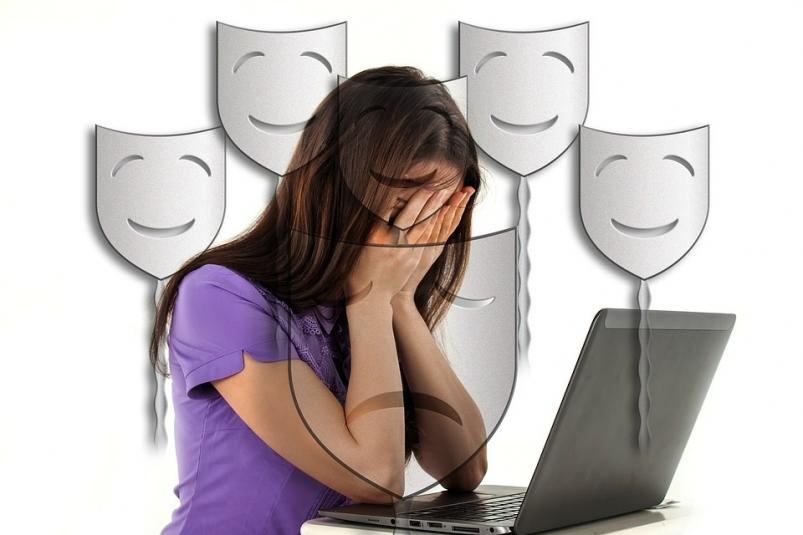 Угрюмость
угнетенное состояние 
плохое настроение, замкнутость
нежелание идти на контакт с родителями
Как обезопасить своего ребенка от возможных угроз виртуального общения?
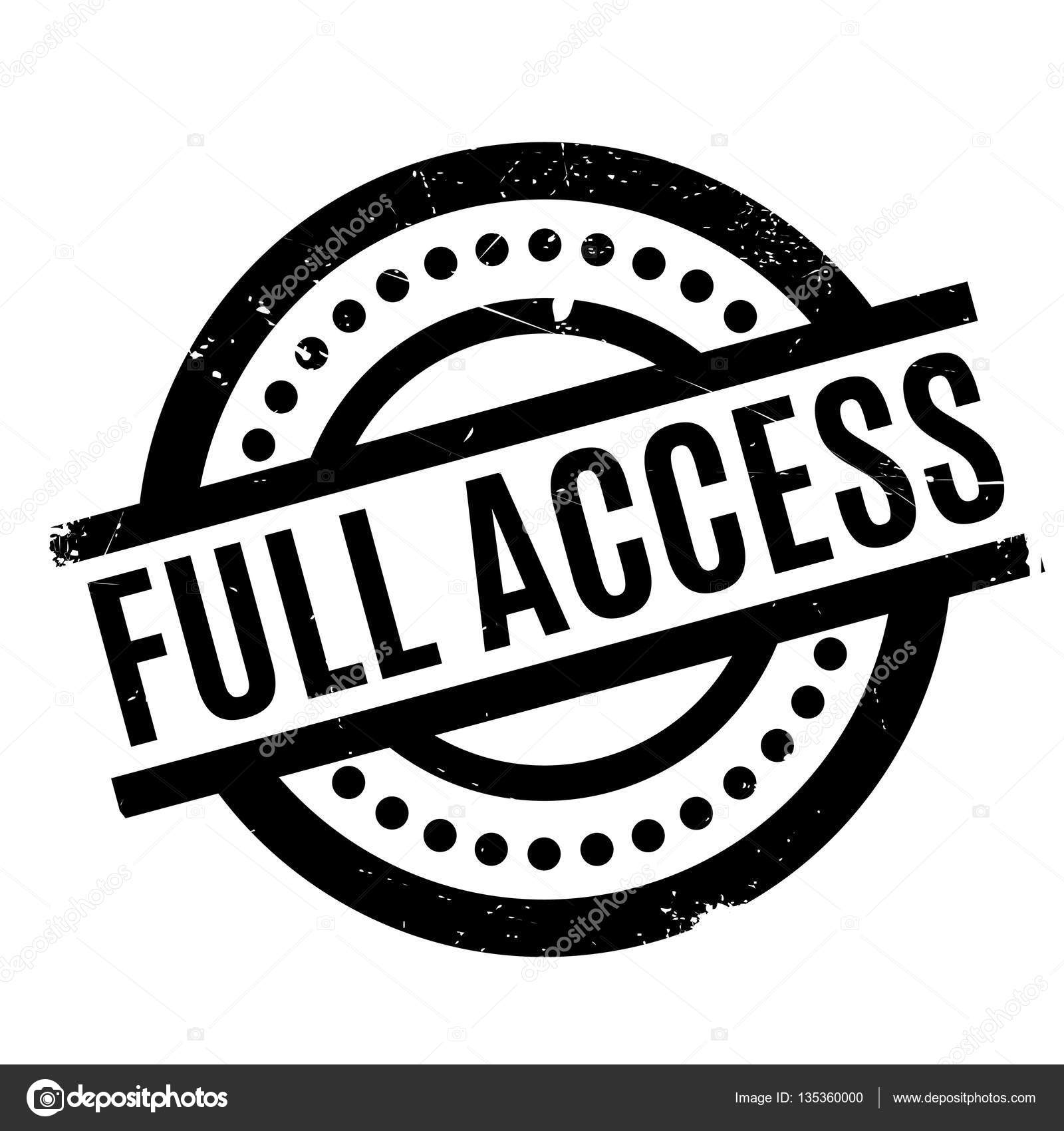 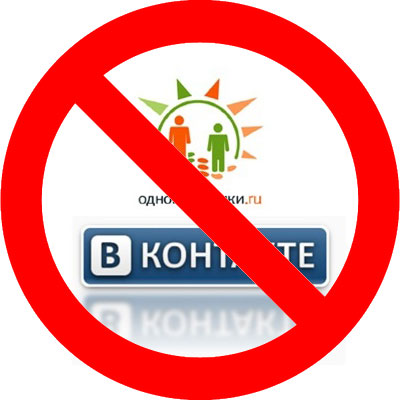 8 правил безопасности регистрации и общения в социальных сетях
1. Заведите ребенку личную электронную почту
2. Объясните ребенку, что пароли основной электронной почты и социальной сети должны быть: надежными, запоминающимися, разными и уникальными
3. Установите подтверждение входа с помощью одноразового СМС-пароля
8 правил безопасности регистрации и общения в социальных сетях
4. Установите специальную программу для детской онлайн-безопасности, которая умеет работать с соцсетями.
Kaspersky Safe Kids

5. Настройте вместе с ребенком безопасность и приватность его аккаунта
8 правил безопасности регистрации и общения в социальных сетях
6. Заполните страницу ребенка вместе с ним

7. Объясните дочери или сыну, что в соцсети огромное изобилие личной информации

8. Поговорите с ребенком о том, что дружить в социальной сети – это практически то же самое, что и дружить в реальной жизни.
Могут ли соцсети нести пользу?
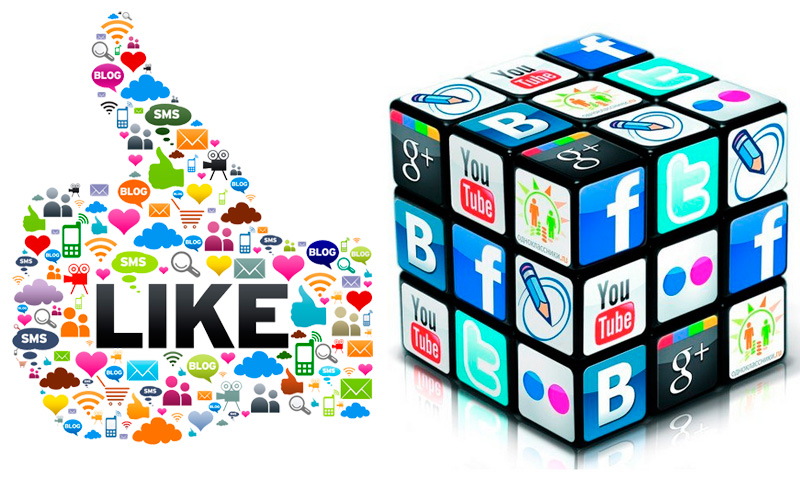 Тренировка общения и метод самовыражения
Доступ к новой информации
Профилактика подростковых беременностей
Поиск новых друзей